স্বাগতম
শিক্ষক পরিচিতি
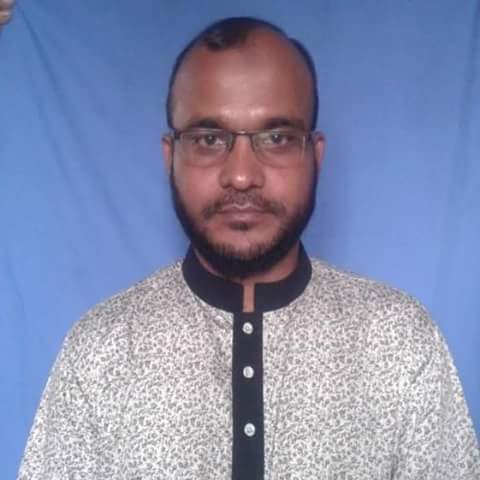 মোহাম্মদ মাহবুবুর রহমান 
                  সহকারী শিক্ষক 
  চরসুবুদ্ধি উত্তরপাড়া সরকারি প্রাথমিক বিদ্যালয়.
                 রায়পুরা ,নরসিংদী।
বিষয়
প্রাথমিক বিজ্ঞান
পাঠ পরিচিতি
শ্রেণি
তৃতীয়
পাঠ
পাঠ্যাংশ
সময়
৩৫ মিনিট
আমাদের জীবনে প্রযুক্তি
কৃষিতে প্রযুক্তি
নিচের ছবিতে তোমরা কী কী দেখতে পাচ্ছ?
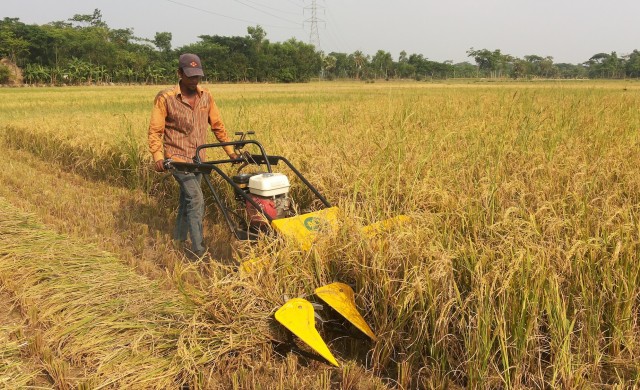 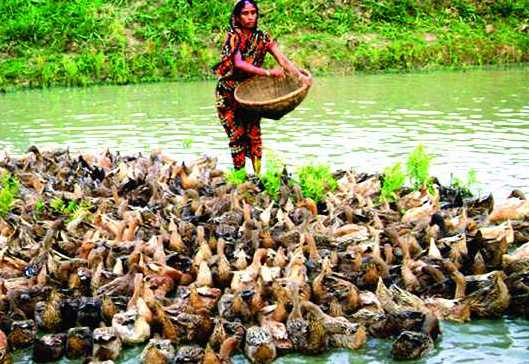 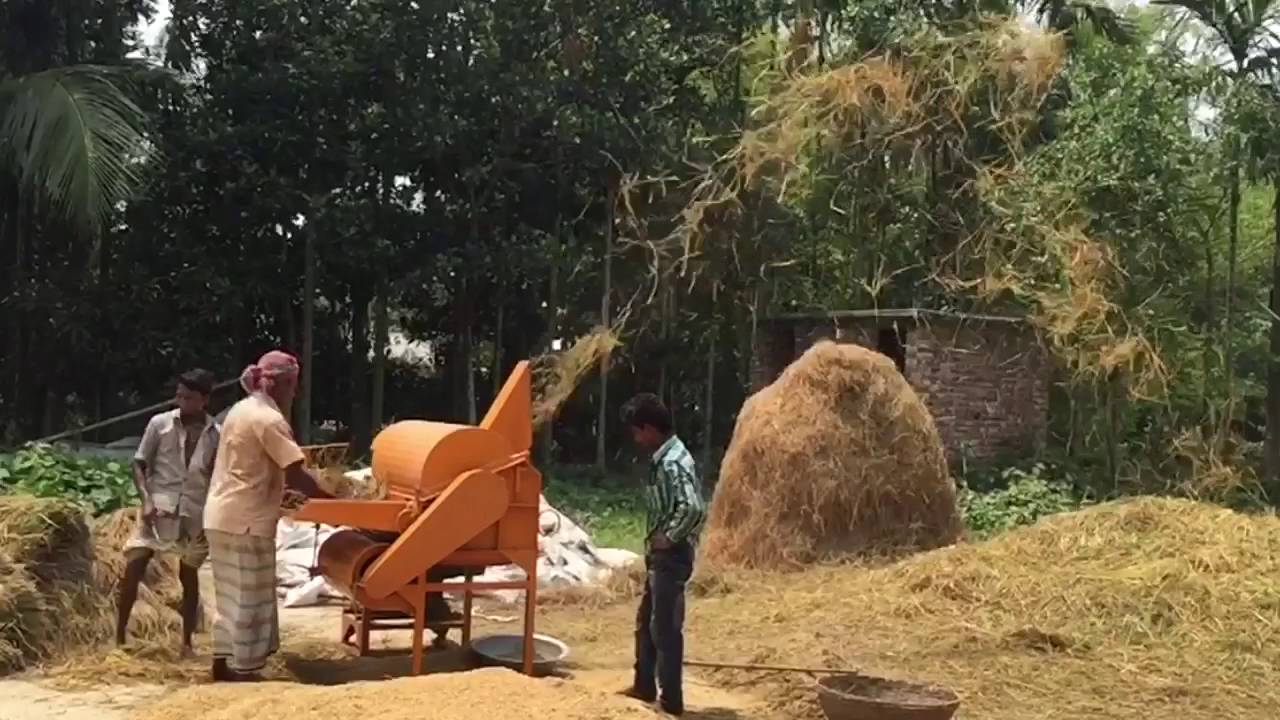 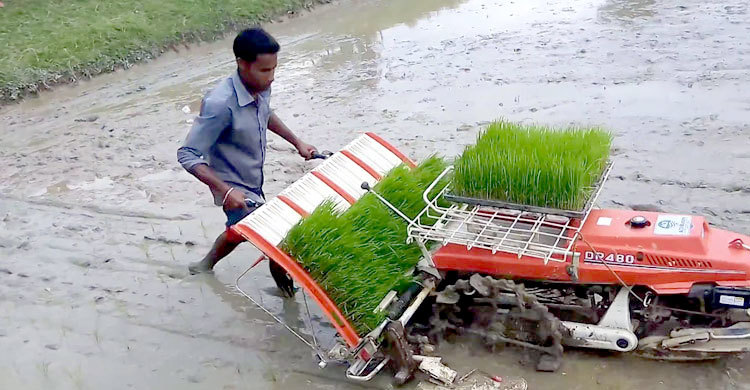 নিচের ছবিতে তোমরা কী কী দেখতে পাচ্ছ?
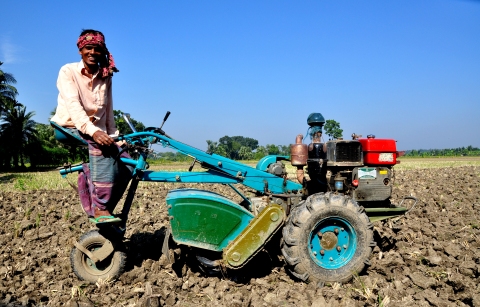 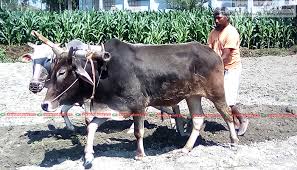 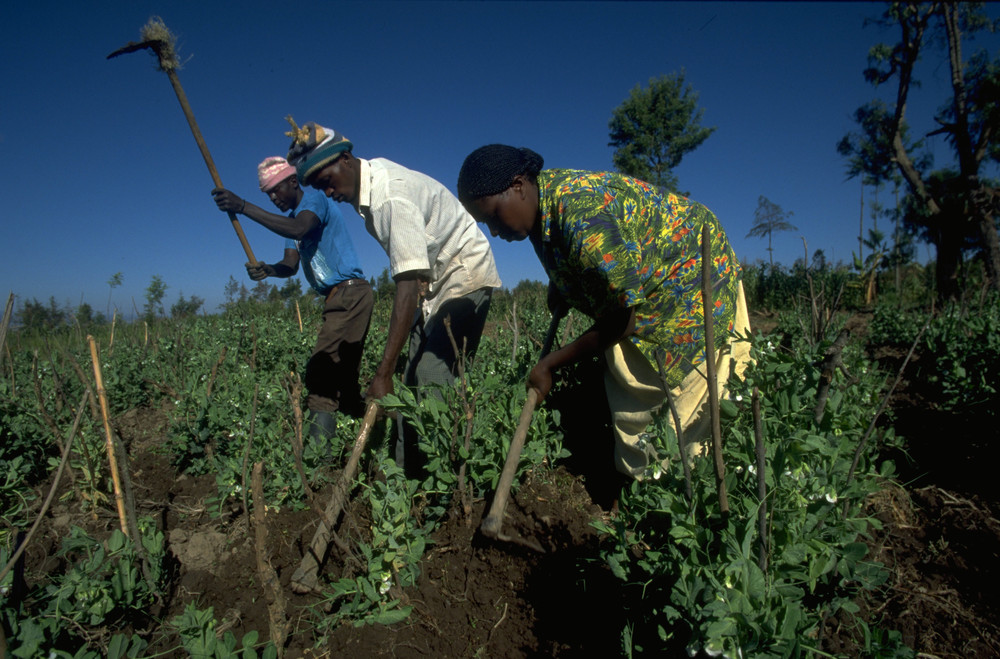 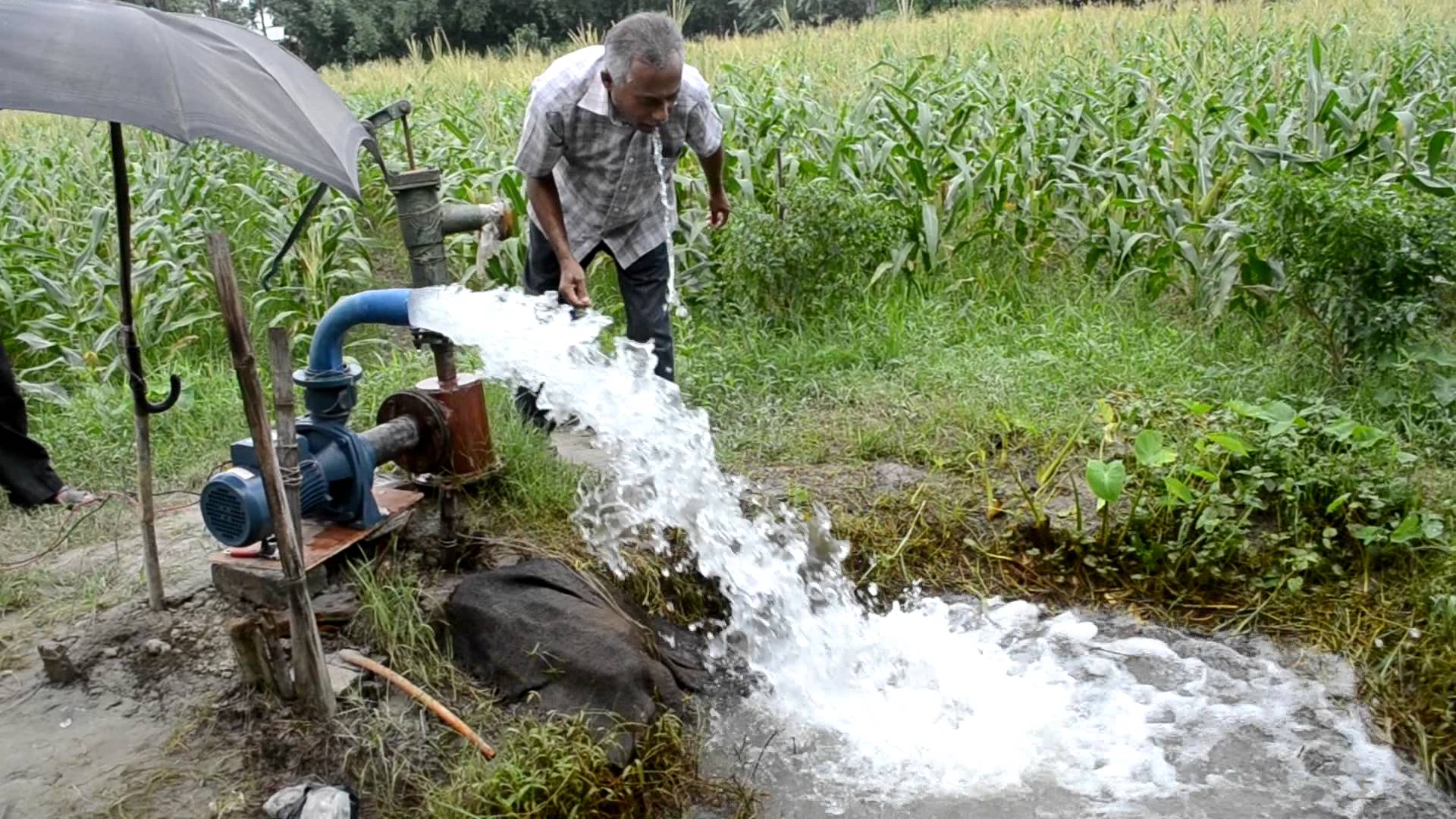 এবার বলত , এগুলো কীসের ছবি?
আজকের পাঠঃ
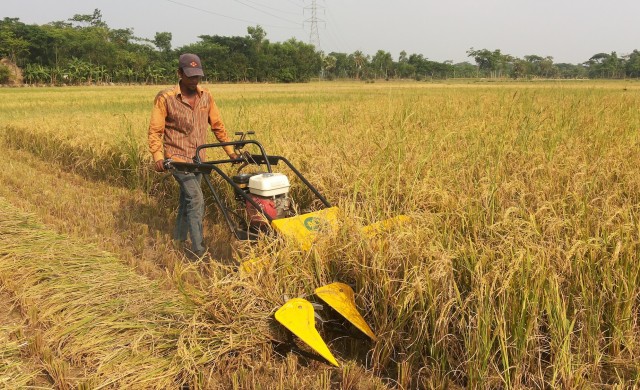 আমাদের জীবনে প্রযুক্তি(কৃষি)
শিখনফলঃ
এই পাঠশেষে শিক্ষার্থীরা-
১০.১.১ কৃষি প্রযুক্তির বিকাশ ও ব্যবহার বর্ণনা করতে পারবে।
চিত্রে কী দেখতে পাচ্ছ ?
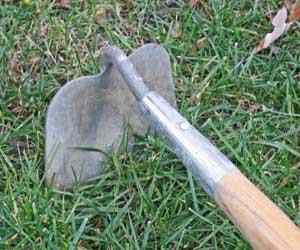 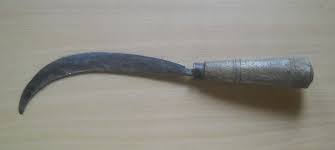 কাস্তে
কোদাল
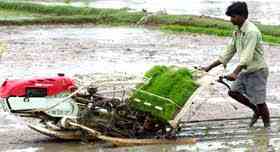 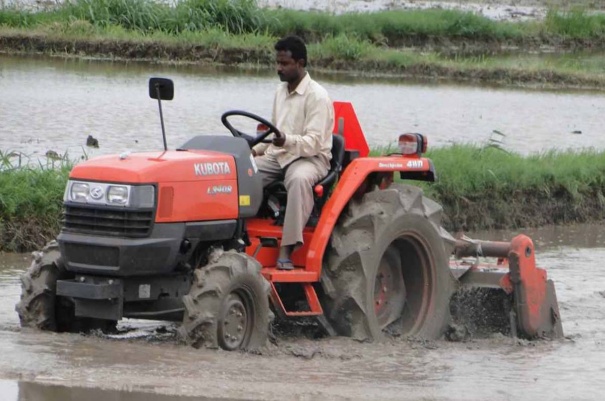 ট্রাক্টর
রোপন যন্ত্র
কোন কাজে এসব প্রযুক্তি ব্যবহার করি ?
কৃষিকাজে আমরা এসব প্রযুক্তি ব্যবহার করি ।
জমিতে কীভাবে সেচ দেওয়া হয়?
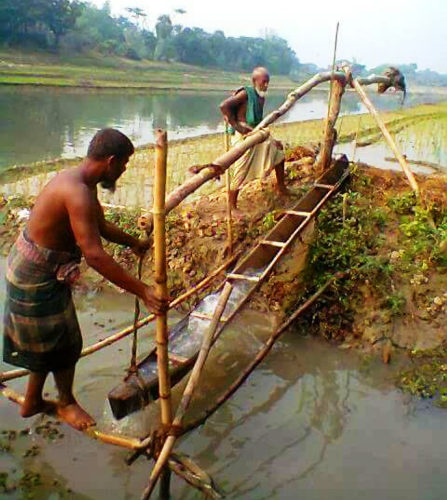 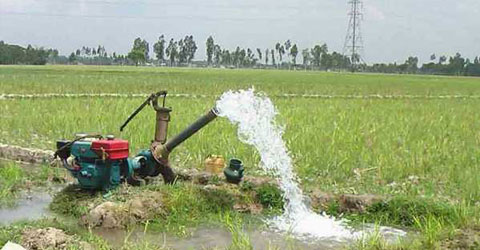 ঢোঙ্গা দিয়ে
মোটরচালিত পাম্প দিয়ে
কৃষিতে বা জমি চাষ করতে আমরা কী কী ব্যবহার করি?
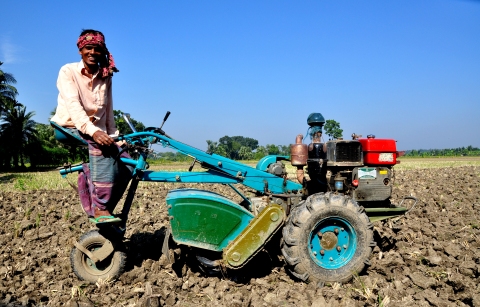 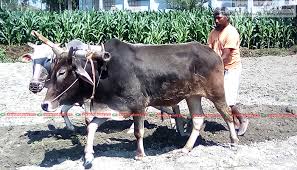 কৃষিতে প্রযুক্তি
ট্রাক্টর দিয়ে হাল চাষ
লাঙ্গল দিয়ে হাল চাষ
কৃষিকাজে আমরা এসব প্রযুক্তি ব্যবহার করি ।
[Speaker Notes: ূষিত করে]
চিত্রে কী দেখতে পাচ্ছ ?
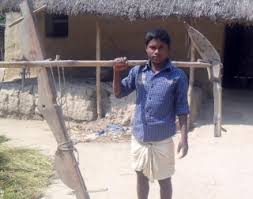 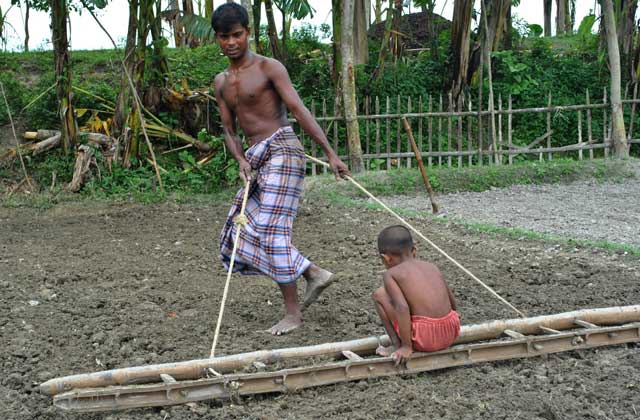 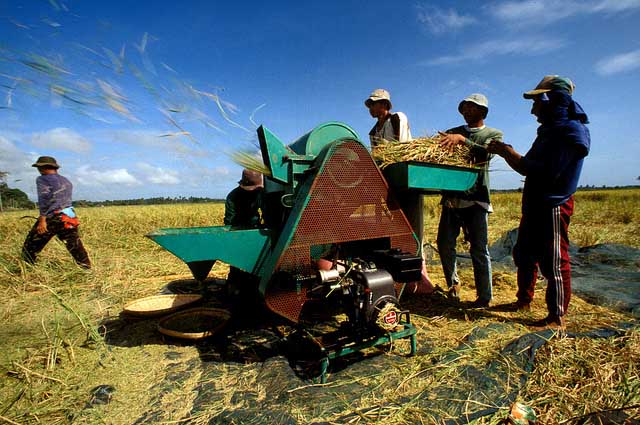 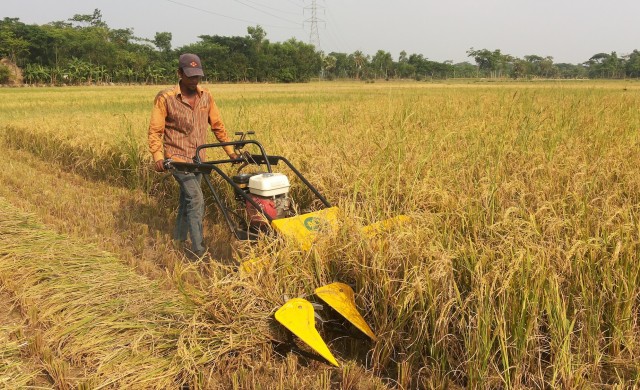 কৃষিকাজে আমরা এসব প্রযুক্তি ব্যবহার করি ।
জমি চাষ করতে আমরা কী কী ব্যবহার করি?
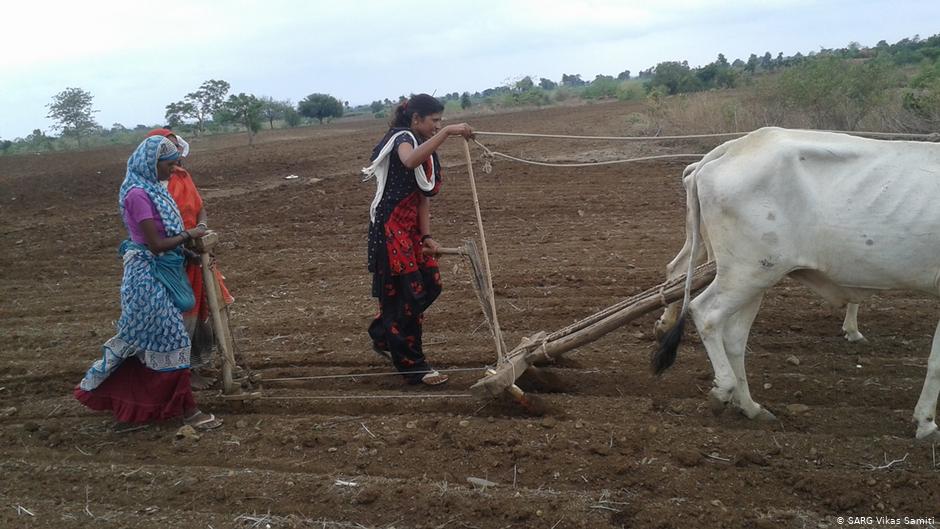 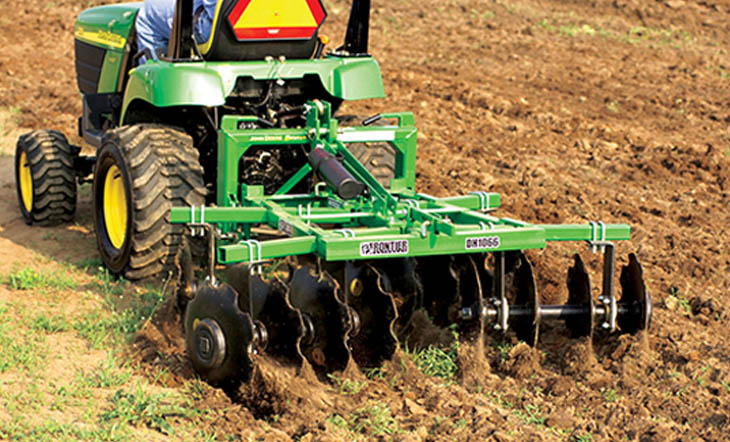 ট্রাক্টর
লাঙ্গল
একক কাজ
প্রশ্নঃ কৃষিতে ব্যবহৃত হয় 
      এমন কয়েকটি   
       প্রযুক্তির নাম বল।
১।রোপণ যন্ত্র
২।সেচ পাম্প
৩। ট্রাক্টর
৪।নিড়ানি যন্ত্র
৫।ফসল কাটার যন্ত্র
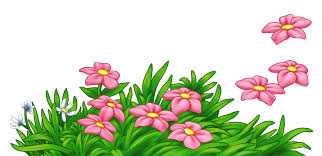 ধানের চারা আমরা কীভাবে রোপন করি?
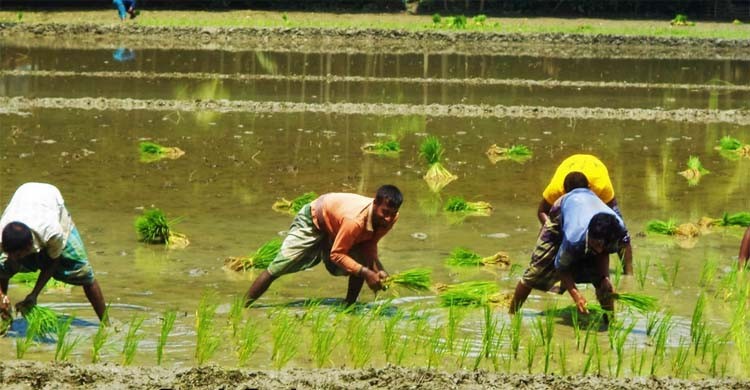 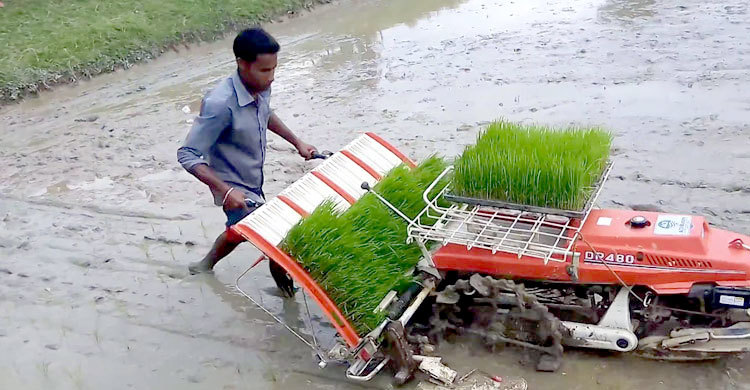 হাত দিয়ে রোপন
মেশিন দিয়ে রোপন
ধান কাটার জন্য আমরা কী কী ব্যবহার করি?
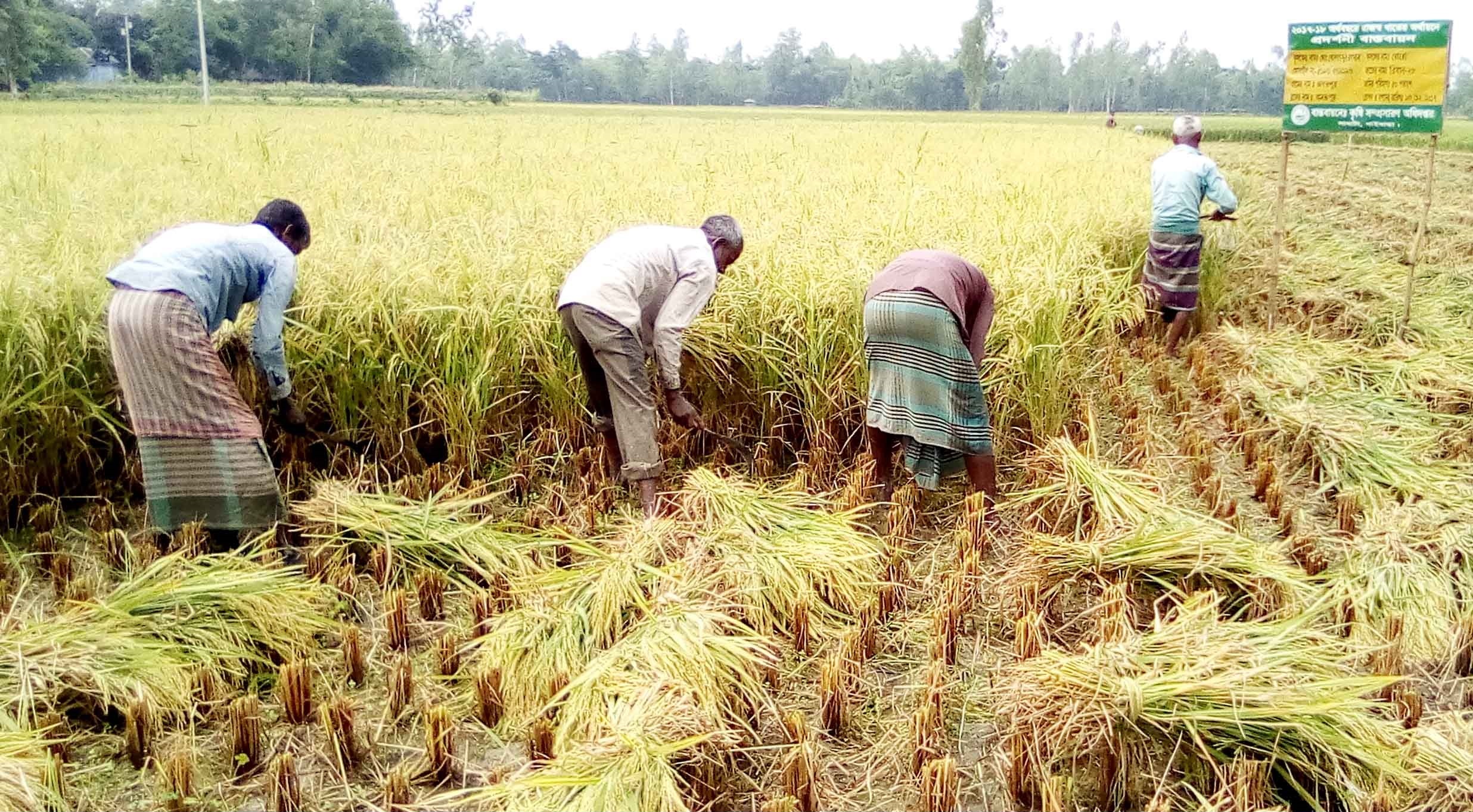 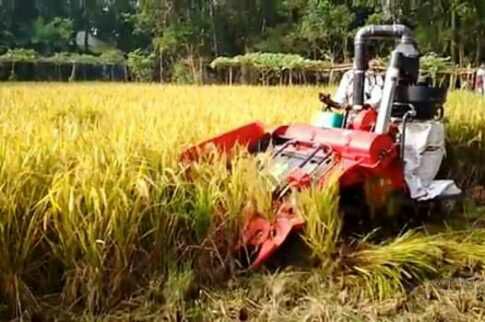 কাঁচি
Harvester( ফসল কাটার যন্ত্র)
ধান মাড়াই করতে আমরা কী কী ব্যবহার করি?
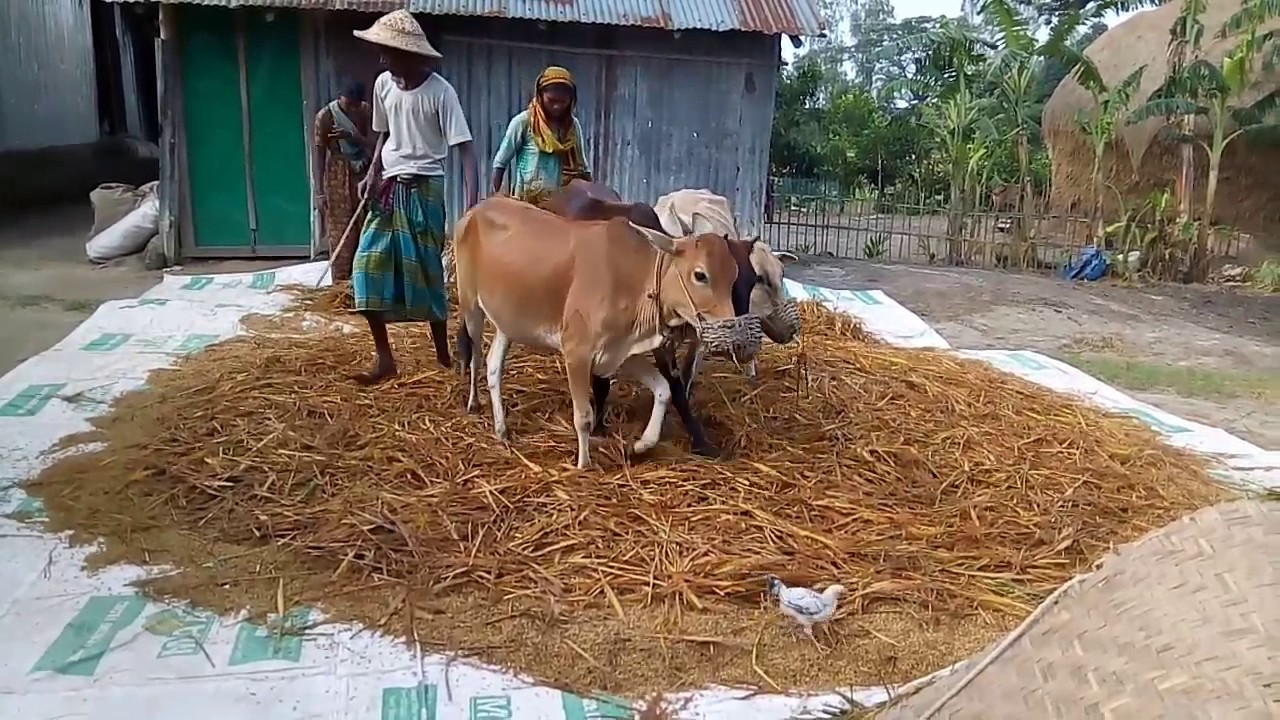 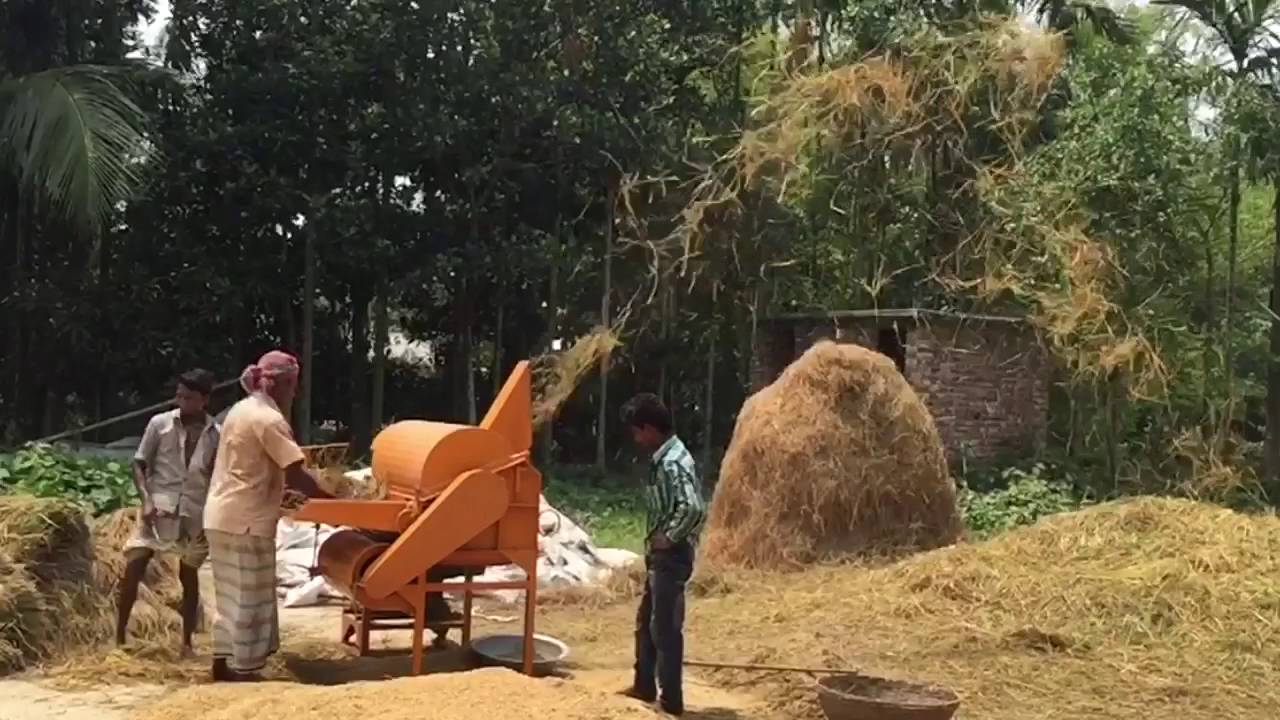 গরু
মাড়াই মেশিন
চিত্রে কী দেখতে পাচ্ছ ?
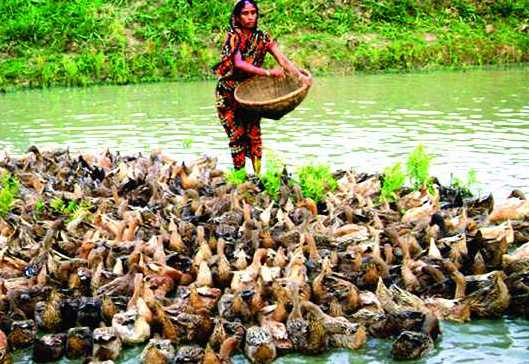 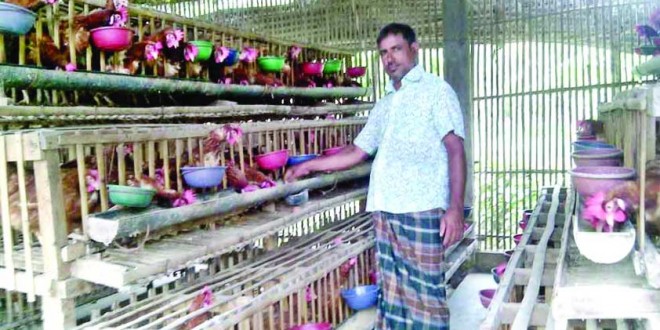 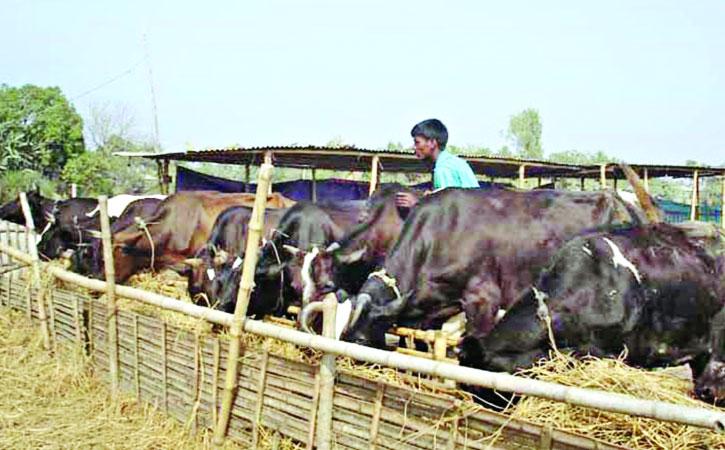 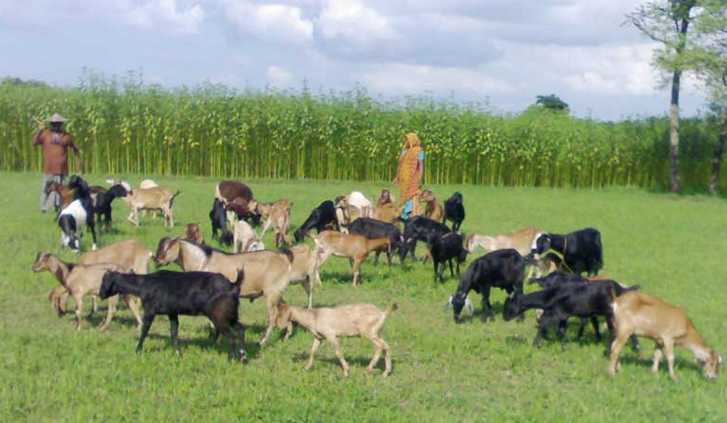 হাস-মুরগি,গরু-ছাগল পালন কৃষি প্রযুক্তি ।
চিত্রে কী দেখতে পাচ্ছ ?
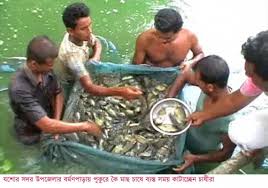 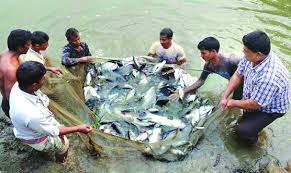 প্রযুক্তি ব্যবহার করে মাছ চাষও করা হয় ।
প্রযুক্তি আমাদের জীবনের সঙ্গে ঘনিষ্টভাবে জড়িত ।
প্রযুক্তি আমাদের জীবনযাত্রাকে আরামদায়ক ও নিরাপদ করে ।
দলীয় কাজ
দল-১: কৃষি প্রযুক্তির ৫ টি  নাম লিখ ।
দল-২: কৃষি প্রযুক্তির ৫ টি  ব্যবহার লিখ ।
পাঠ্যবইয়ের সাথে শিক্ষার্থীদের সংযোগঃ পৃষ্ঠা-৬৪
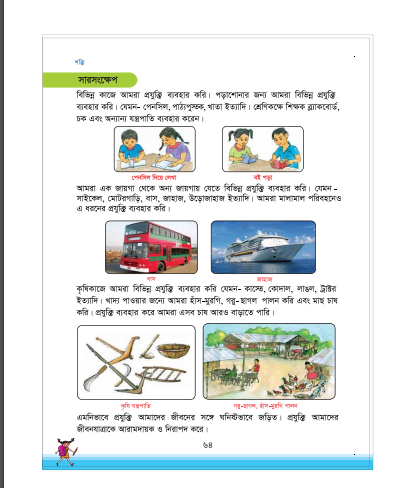 এসো নিচের ছকটি পূরণ করি
মূল্যায়ন
১। নিচের কোনটি সনাতন কৃষি প্রযুক্তি?
গ. লাঙ্গল
ক. ধান মাড়াই মেশিন
খ. সেচ পাম্প
২। নিচের কোনটি আধুনিক কৃষি প্রযুক্তি?
ক. লাঙ্গল
খ. ট্রাক্টর
গ. মই
বাড়ির কাজঃ
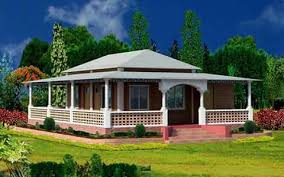 তোমার বাড়িতে ব্যবহৃত হয় এমন ৫টি আধুনিক ও সনাতন কৃষি প্রযুক্তির নাম লিখে আনবে।
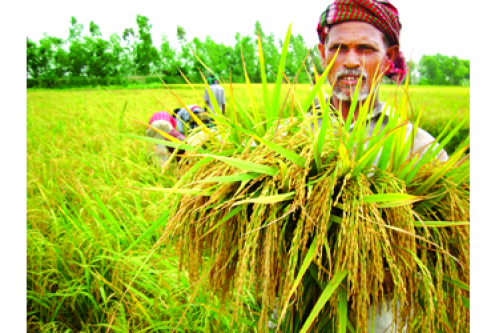 সবাইকে ধন্যবাদ ...